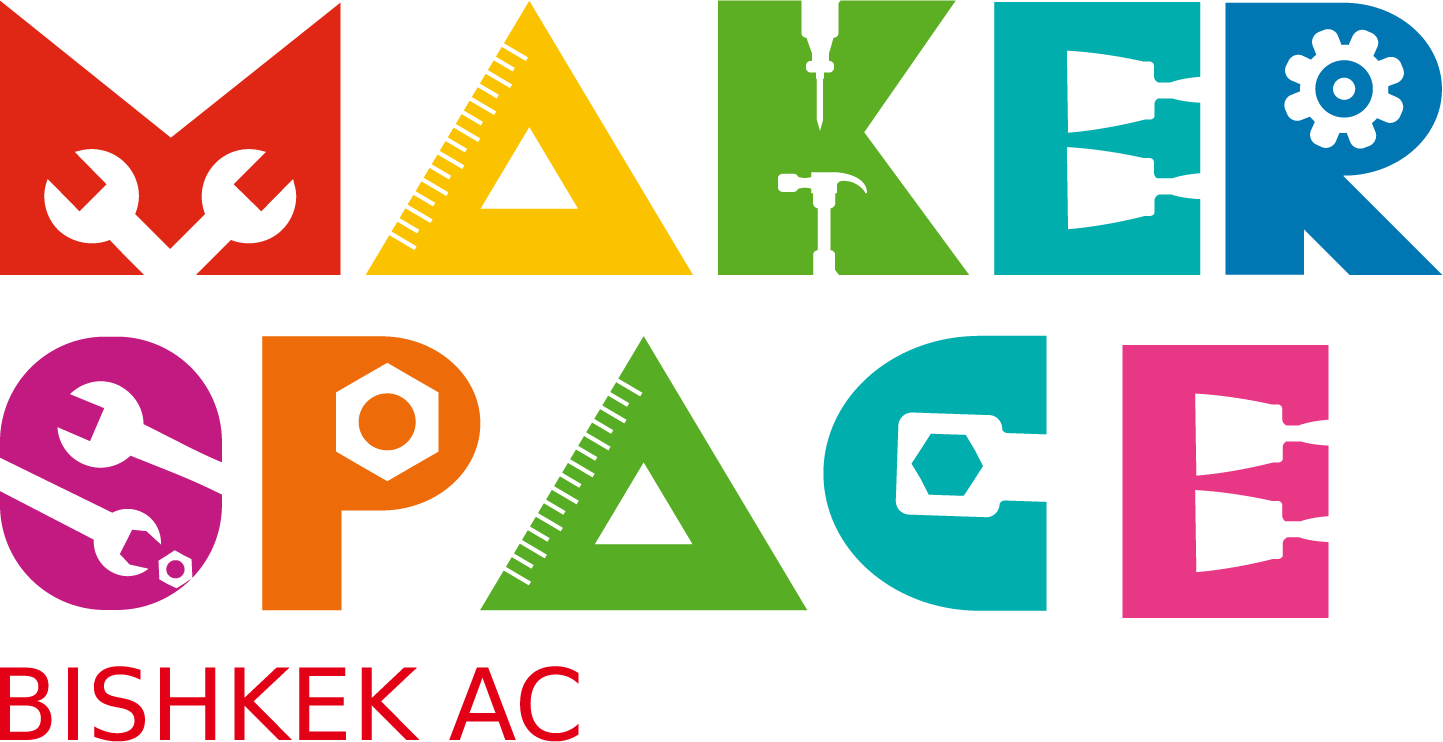 Maker Space Bishkek AC
Октябрь 4, 2024
Что такое Maker Space?
Maker Space - это пространство для совместной работы, где посетители могут учиться, создавая, исследуя и обмениваясь идеями, связанными с наукой, технологиями, инженерией, искусством и математикой (STEAM). Движение Maker Space было основано в 2005 году в Калифорнии, США.
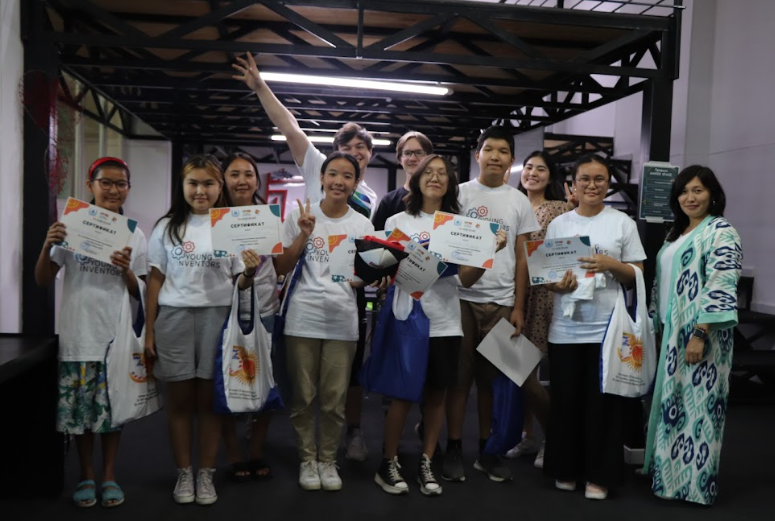 Наша команда
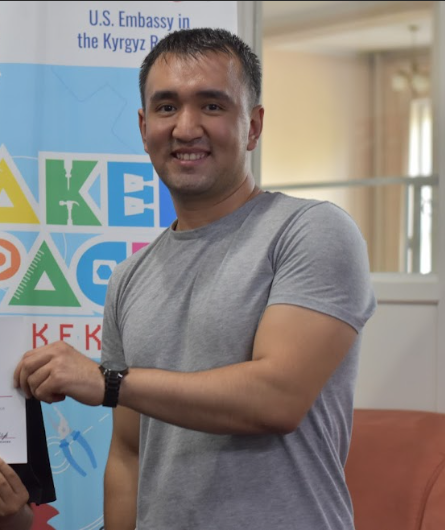 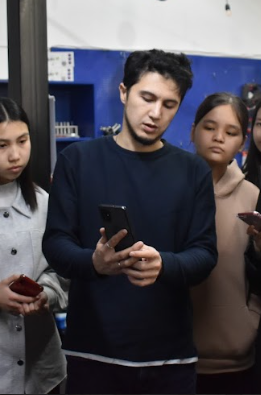 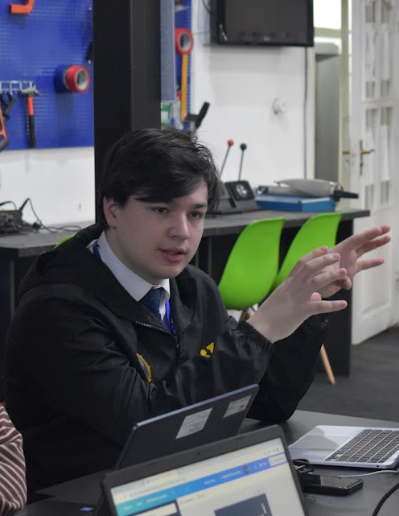 Аблай
Сыргак
Никита
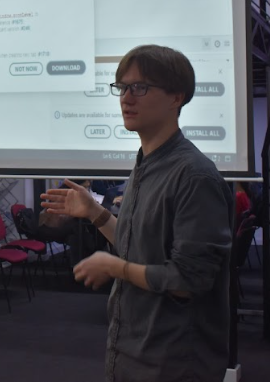 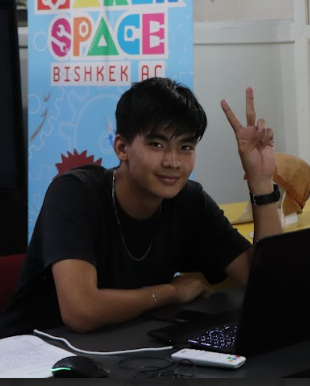 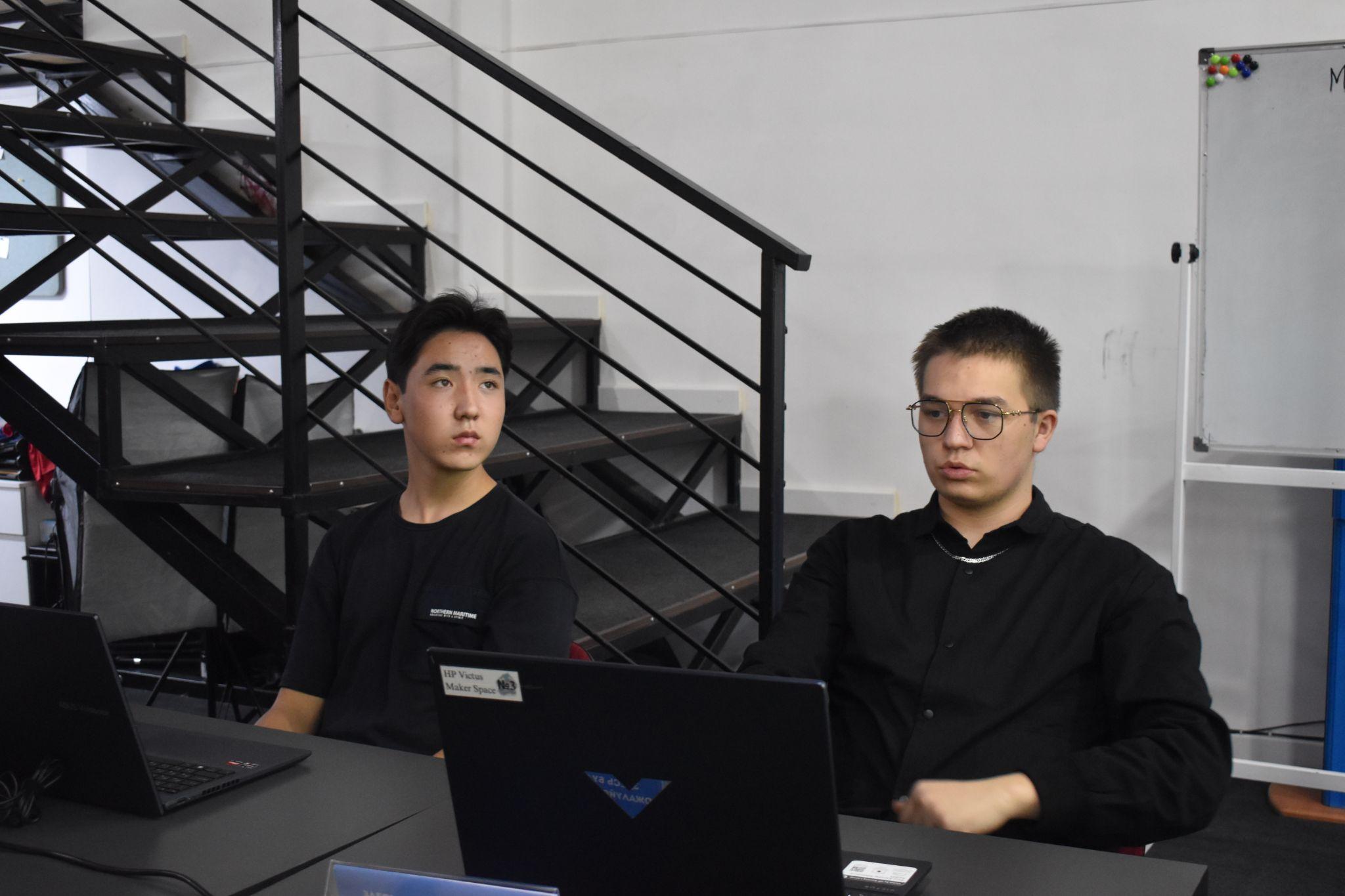 Даян
Артем
Руслан
Как мы работаем?
Регулярные программы:
Computer literacy 
Drawing on graphic tablets
Google Services
Mobile photos
Photoshop 
Visual Studio Code 
Blender 
SMM for beginners
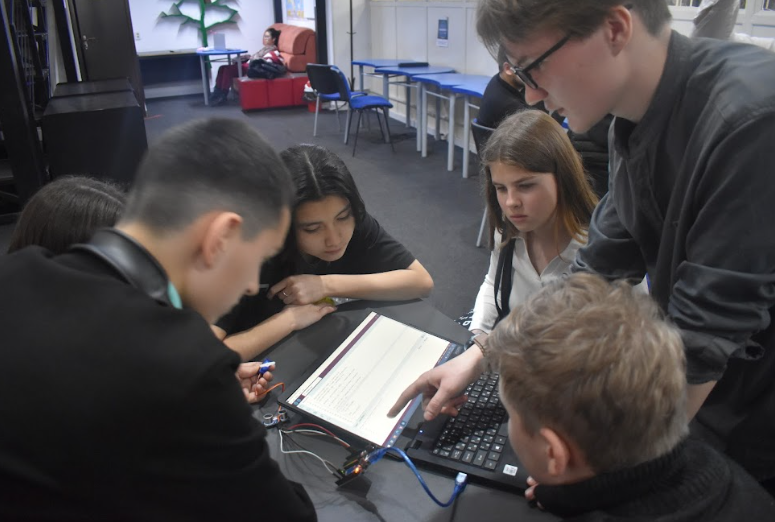 Как мы работаем?
Большие программы: летний лагерь Maker Space
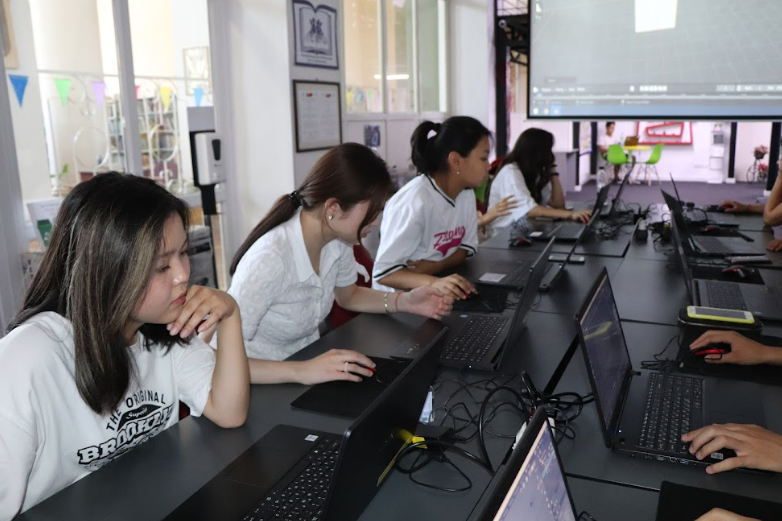 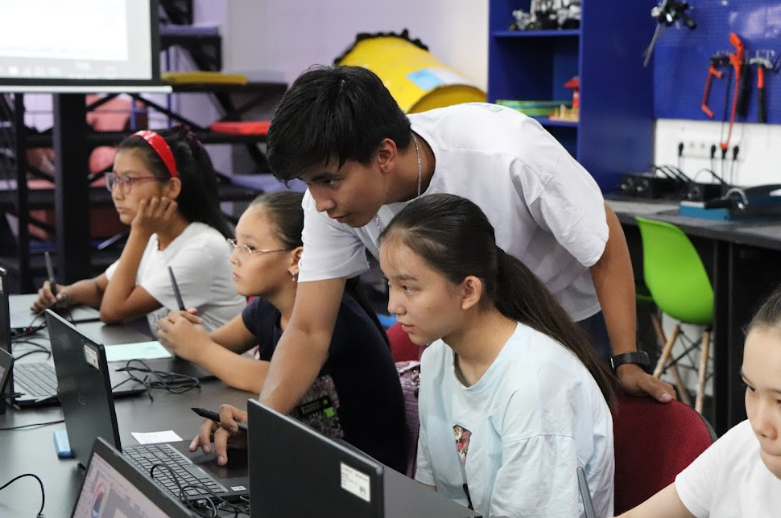 Как мы работаем?
Большие программы: International World Space Week
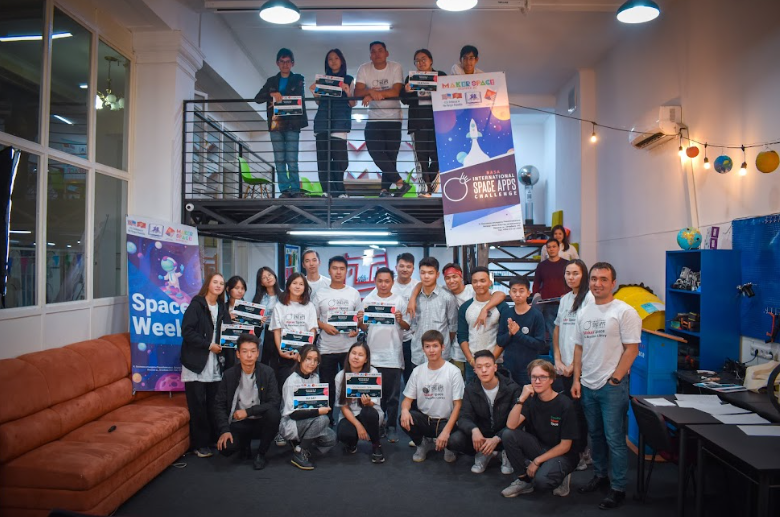 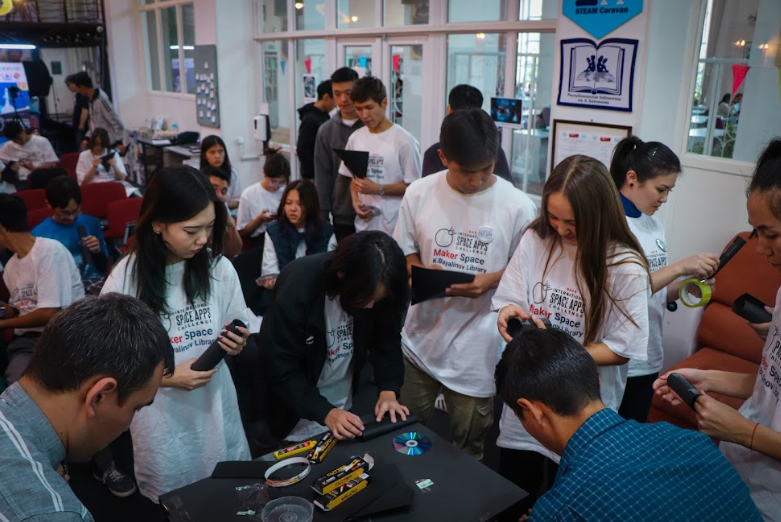 Как мы работаем?
Большие программы: Стажировка в Maker Space
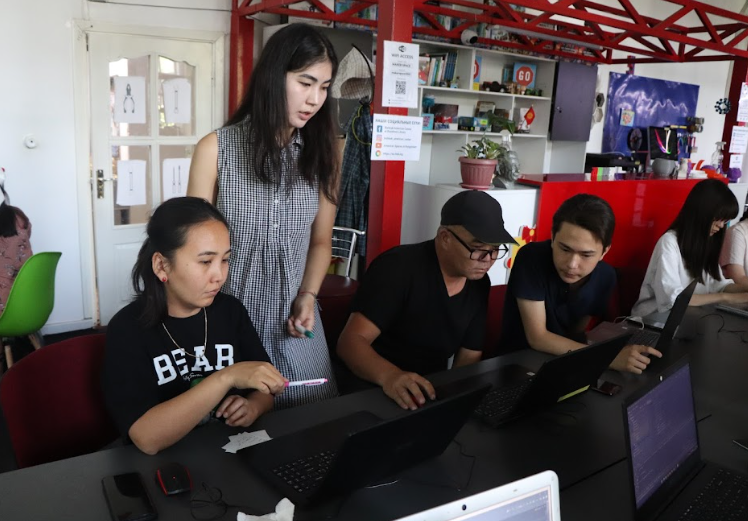 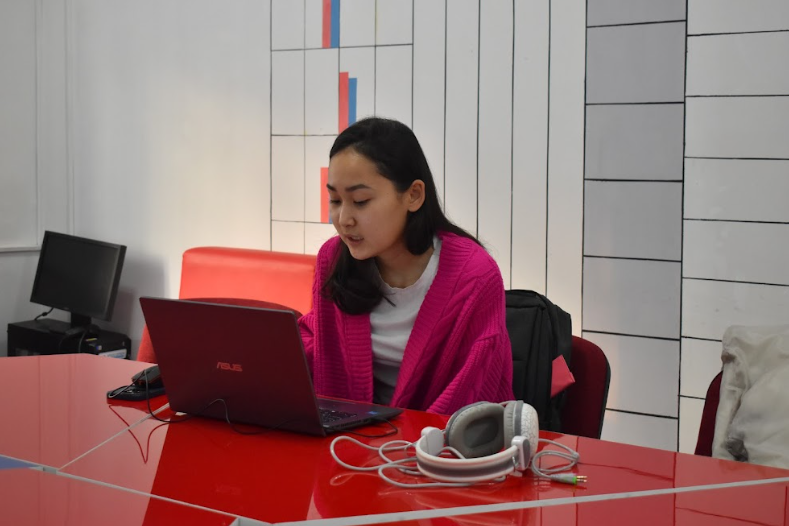 Как мы работаем?
Большие программы: Астровыезд
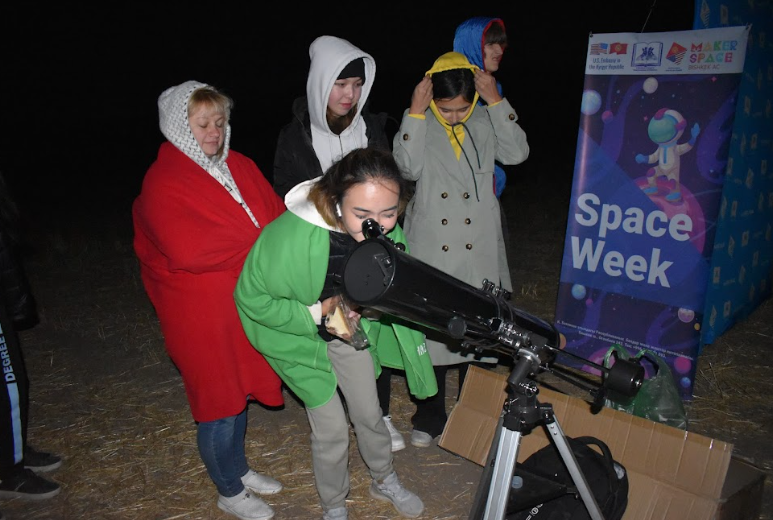 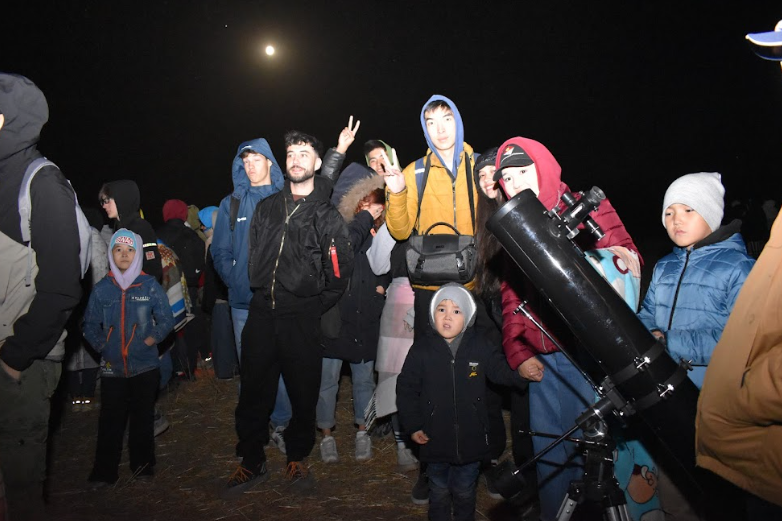 Как мы работаем?
Большие программы: STEM Караван
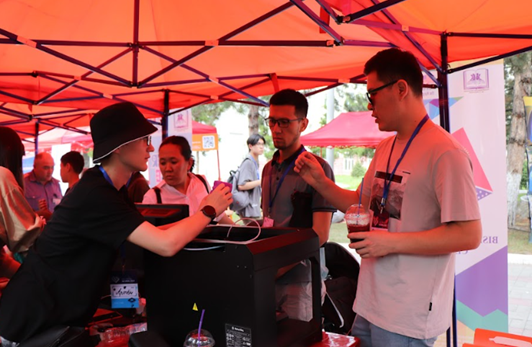 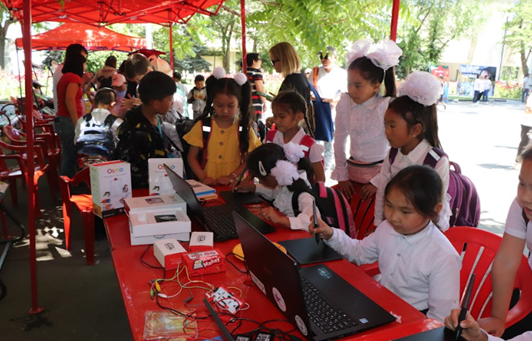 Активности
Команда Maker Space на “Makeathon TOM Kyrgyzstan - 2022”
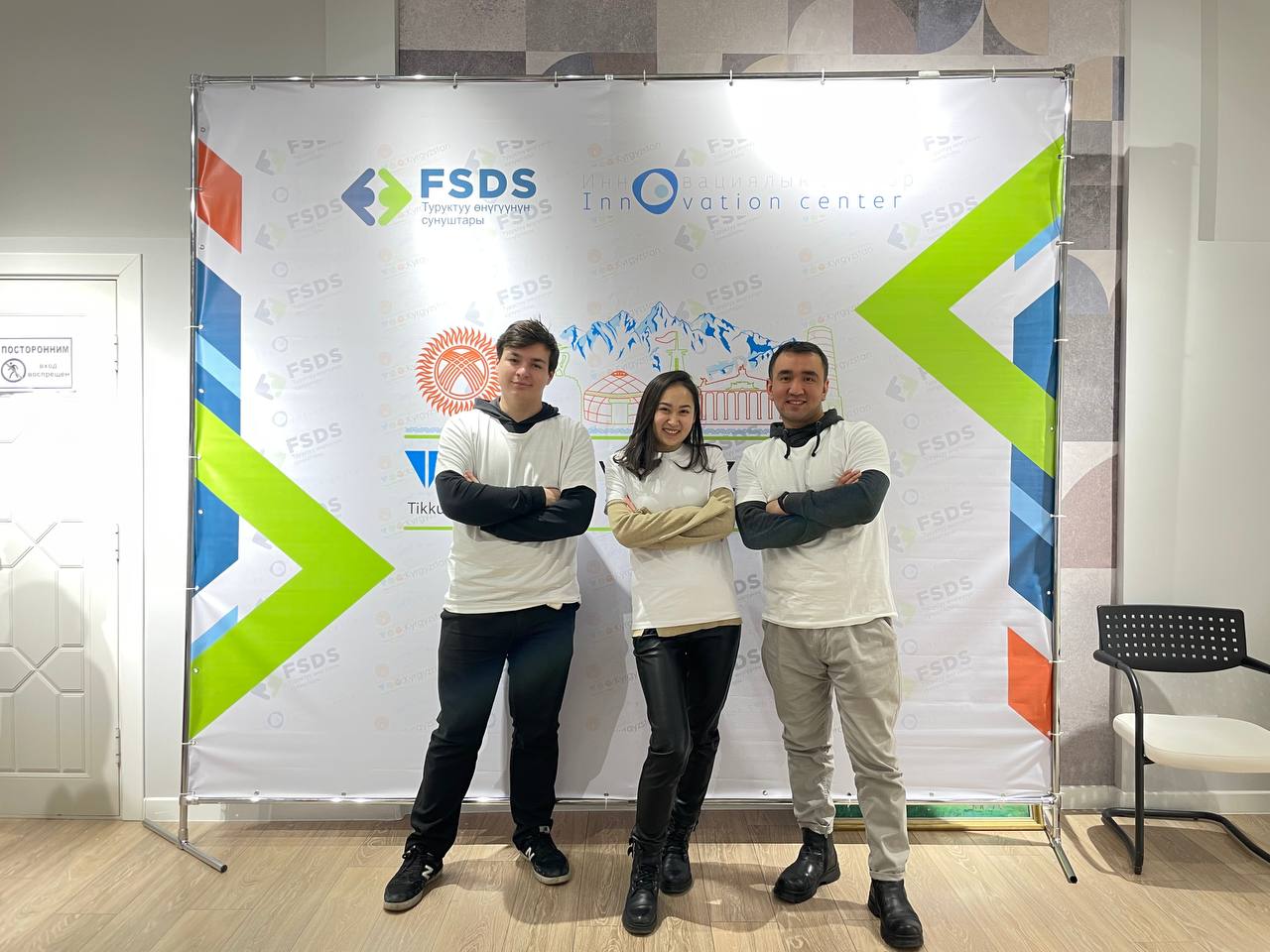 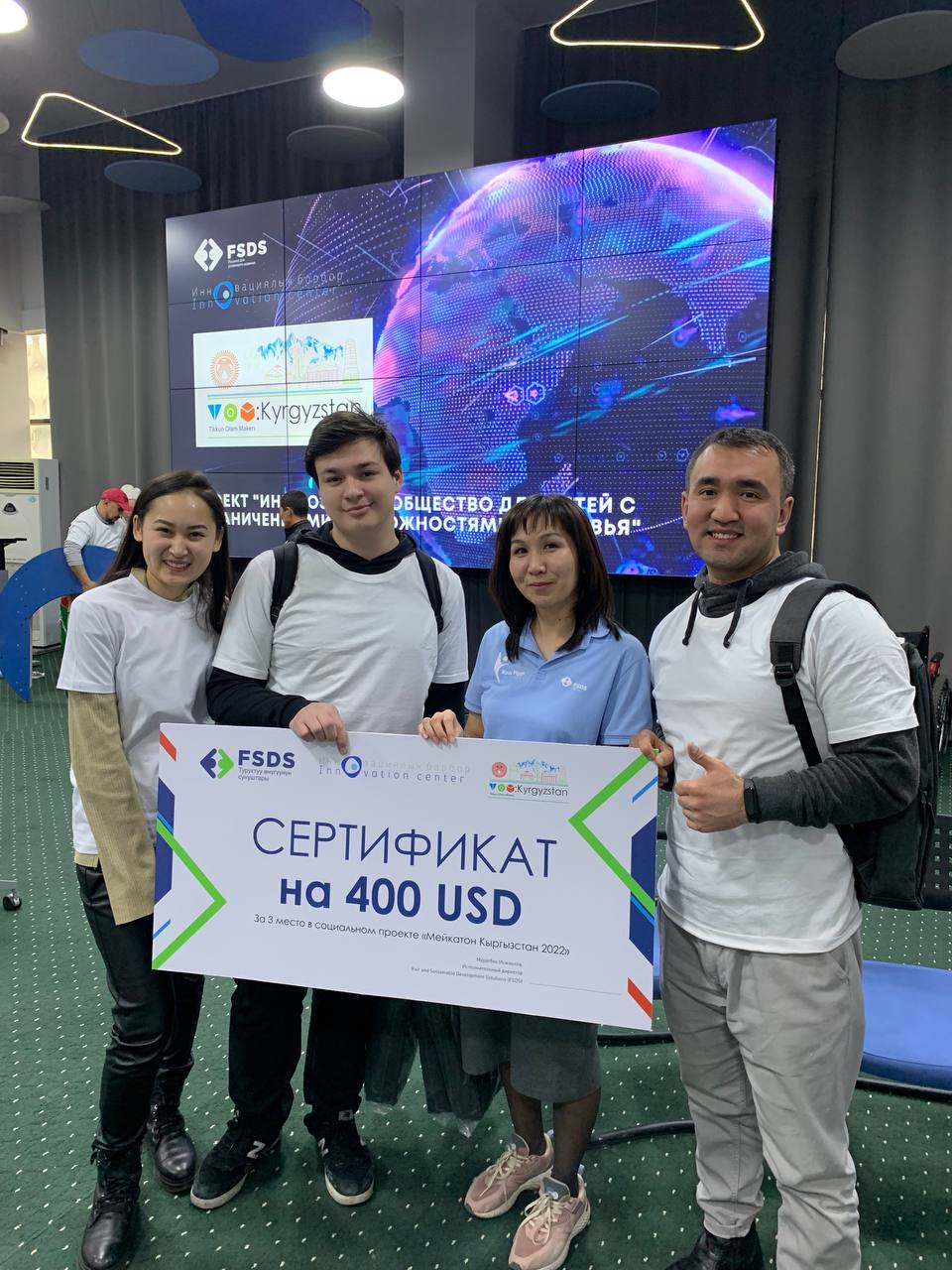 Что у нас есть для посетителей?
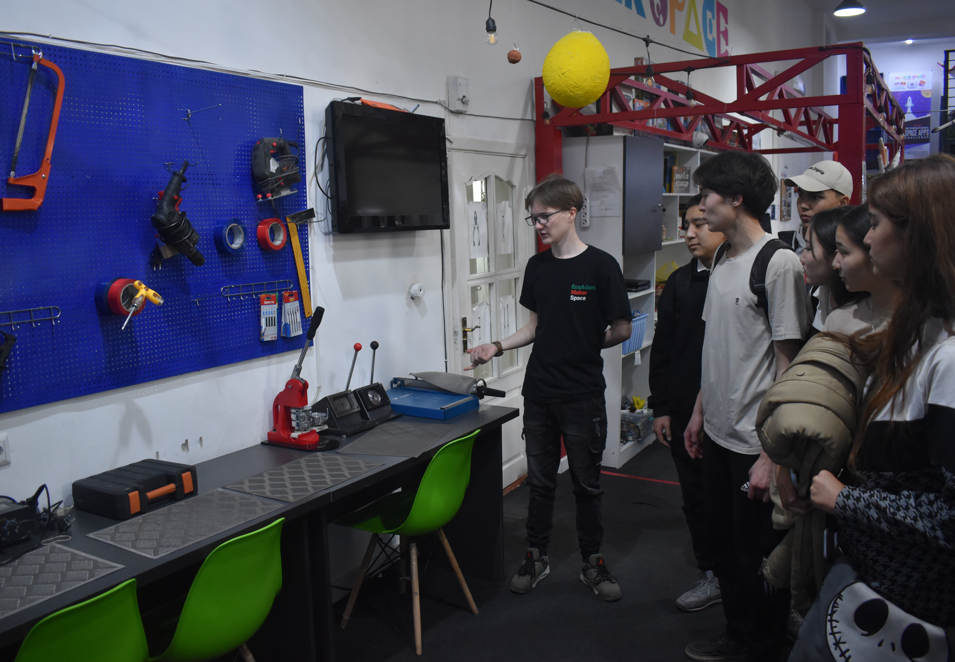 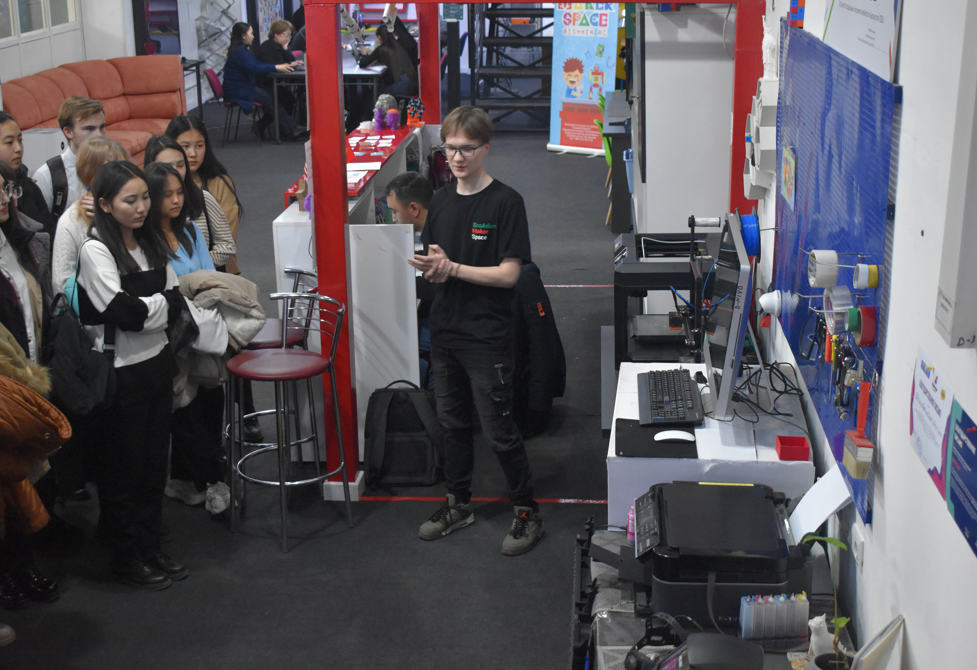 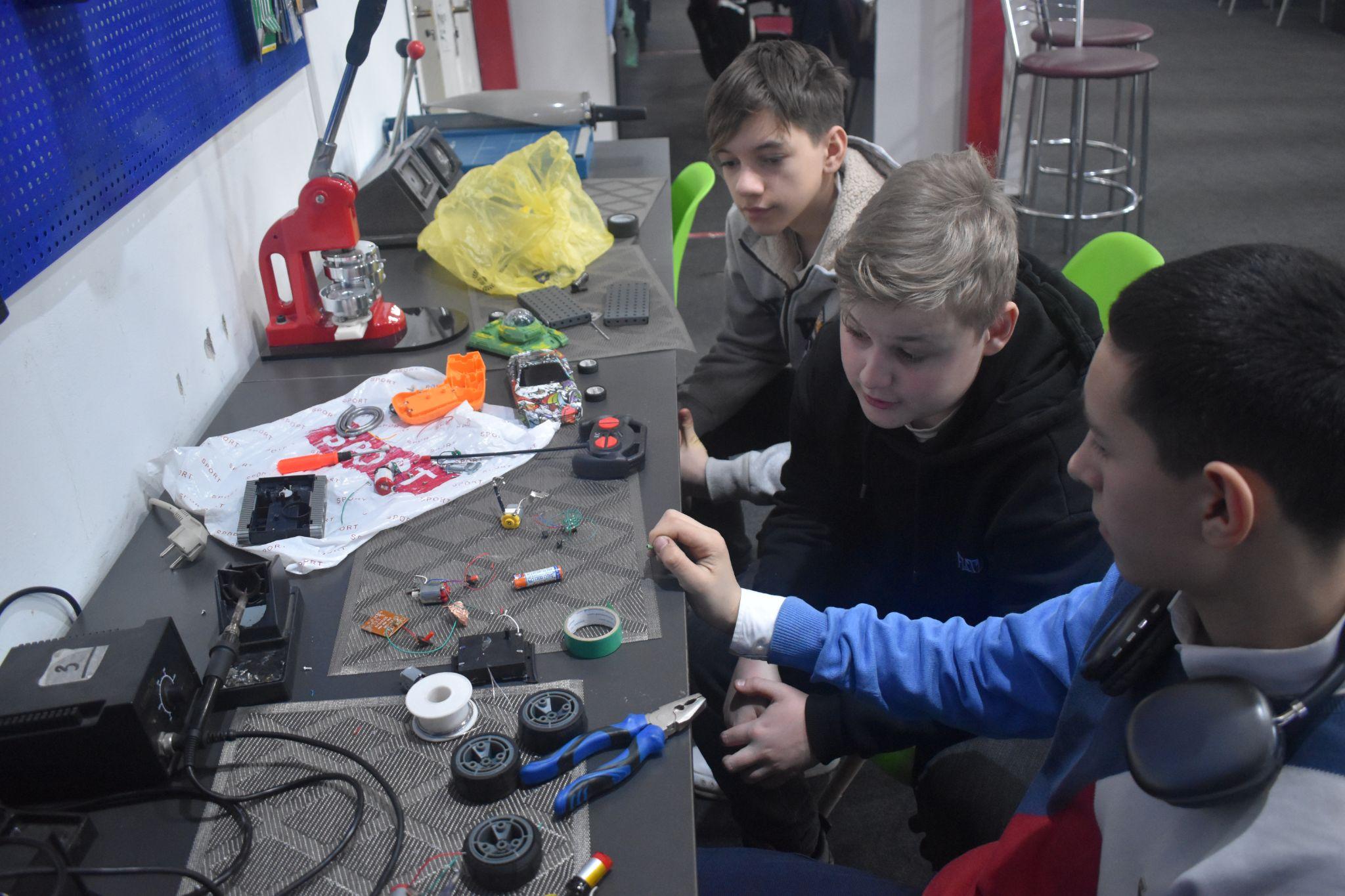 Что у нас есть для посетителей?
What tools do we have currently? 
- Different tools for physical work with machinery or different objects (Hammers, drill, screwdrivers, paper cutter, scissors, soldering irons, bolt cutters, printing presses, plastics for 3d printers)
- 3D printers, 3D pens
- VR glasses
- Laptops
- Tablets for drawing
- Graphic Tablets
- Telescopes 
- Arduino, different chips for robotics
- Lego MindStorm 
- Osmo sets, Makey Makey
- Engraving machines
- Stationery
Что мы пытаемся улучшить и внедрить?
Regular programs 
Big programs
Events 
Caravans 
Social media 
New programs
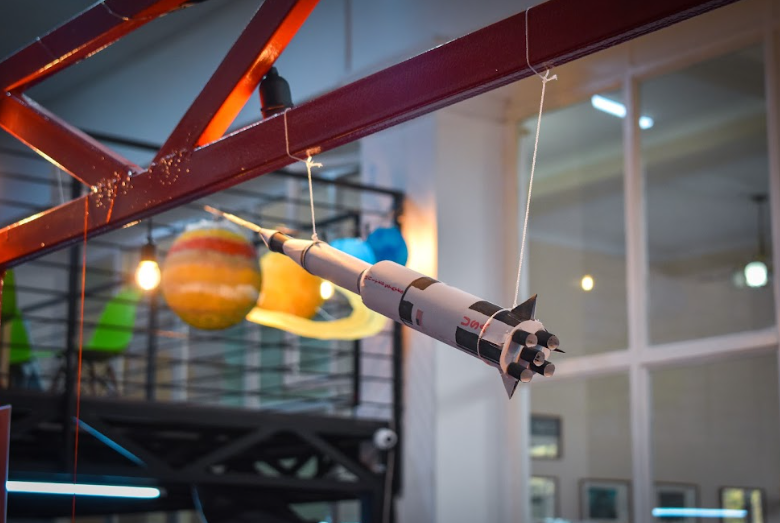 Спасибо!